How to reduce atmospheric CO2?
Reduce consumption of energy (production of CO2)
Using alternative energy/renewable energy (changing in energy mix)
Enhance the energy efficiency
Development of technology
Change in individual’s action
Remove CO2 from atmosphere (sequestration, capture & storage (CCS))
Geological storage
Ocean storage
Mineral carbonation
Biomass & soil
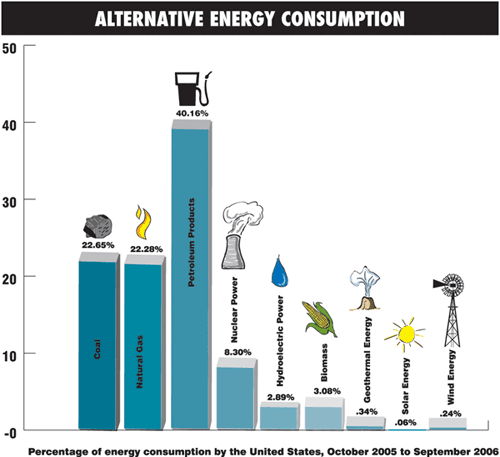 From http://alternative-energy-bulletin.tripod.com/
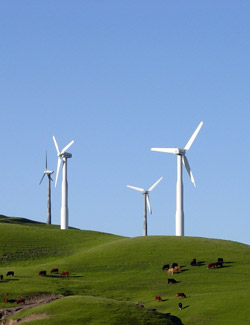 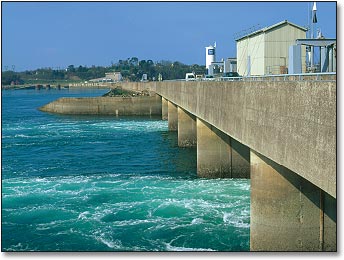 Renewable
Energies
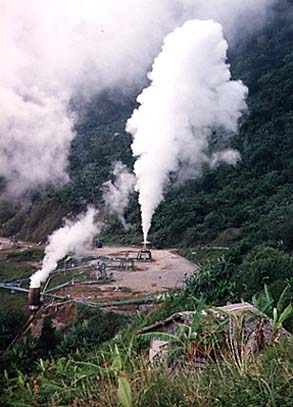 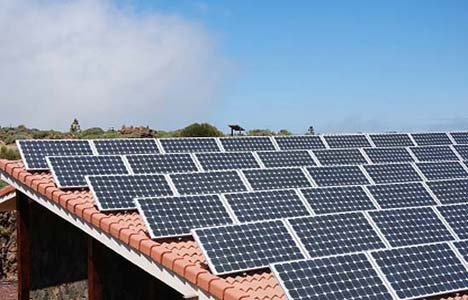 Geological storage of carbon dioxide
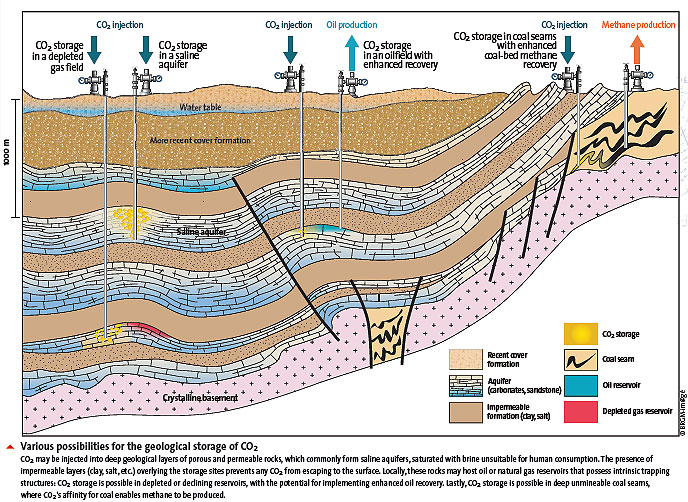 http://www.brgm.fr/brgm/CO2-en/images/stockco2_schema.jpg
Phase diagram of CO2
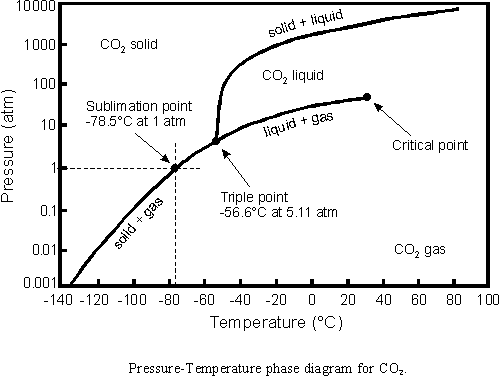 From http://stevengoddard.wordpress.com/2010/09/05/the-freezing-point-and-the-dew%C2%A0point-part-2/
Ocean Storage of carbon dioxide
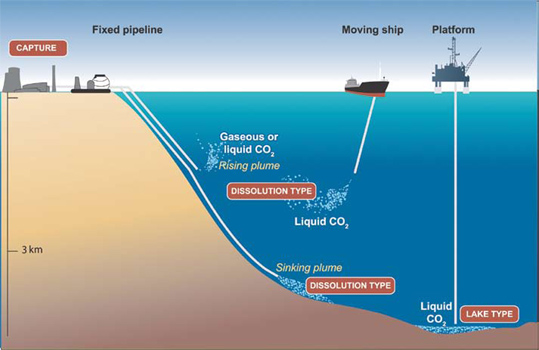 From http://www.global-greenhouse-warming.com/marine-ccs.html
Mineral carbonation
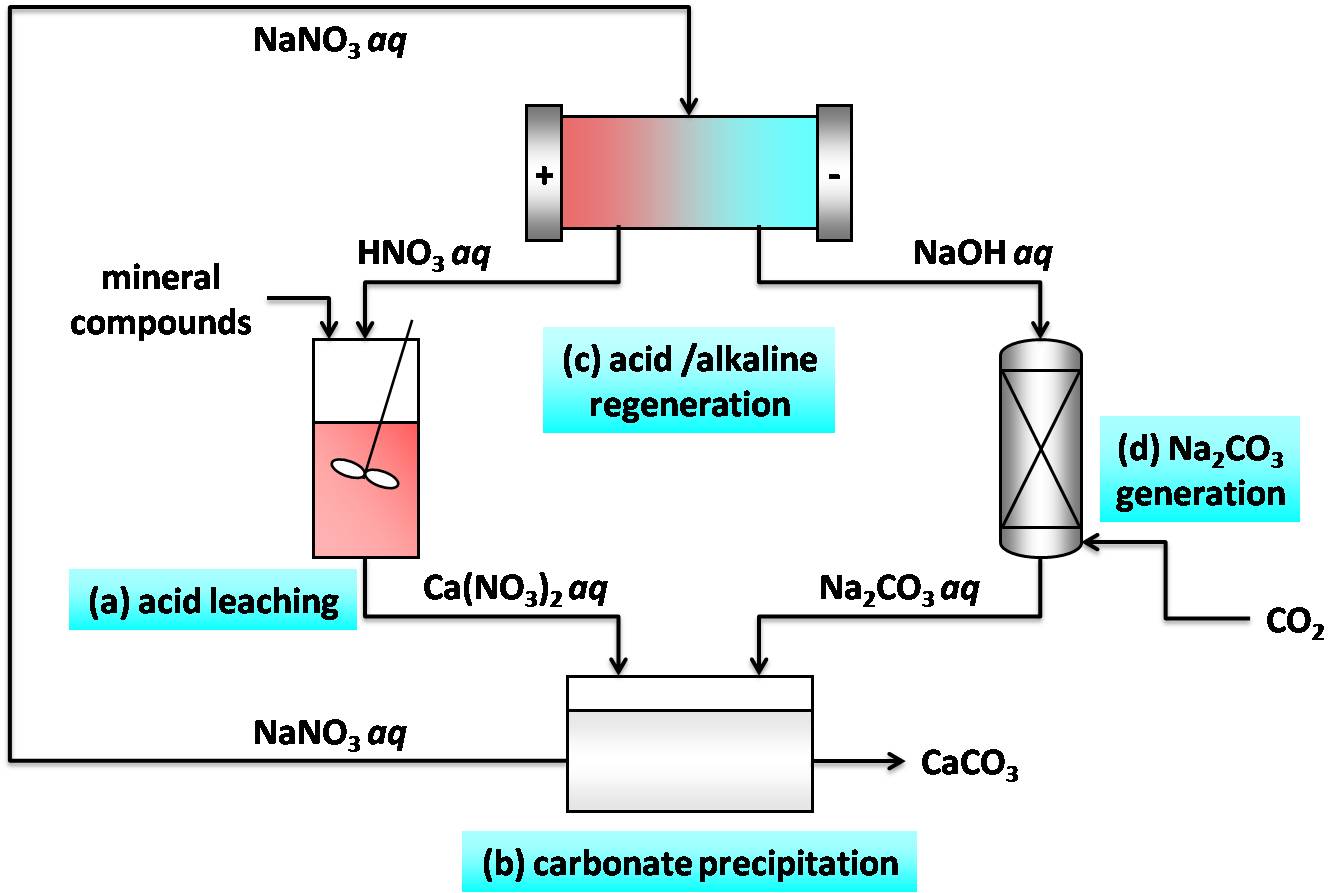 From http://aicheproceedings.org
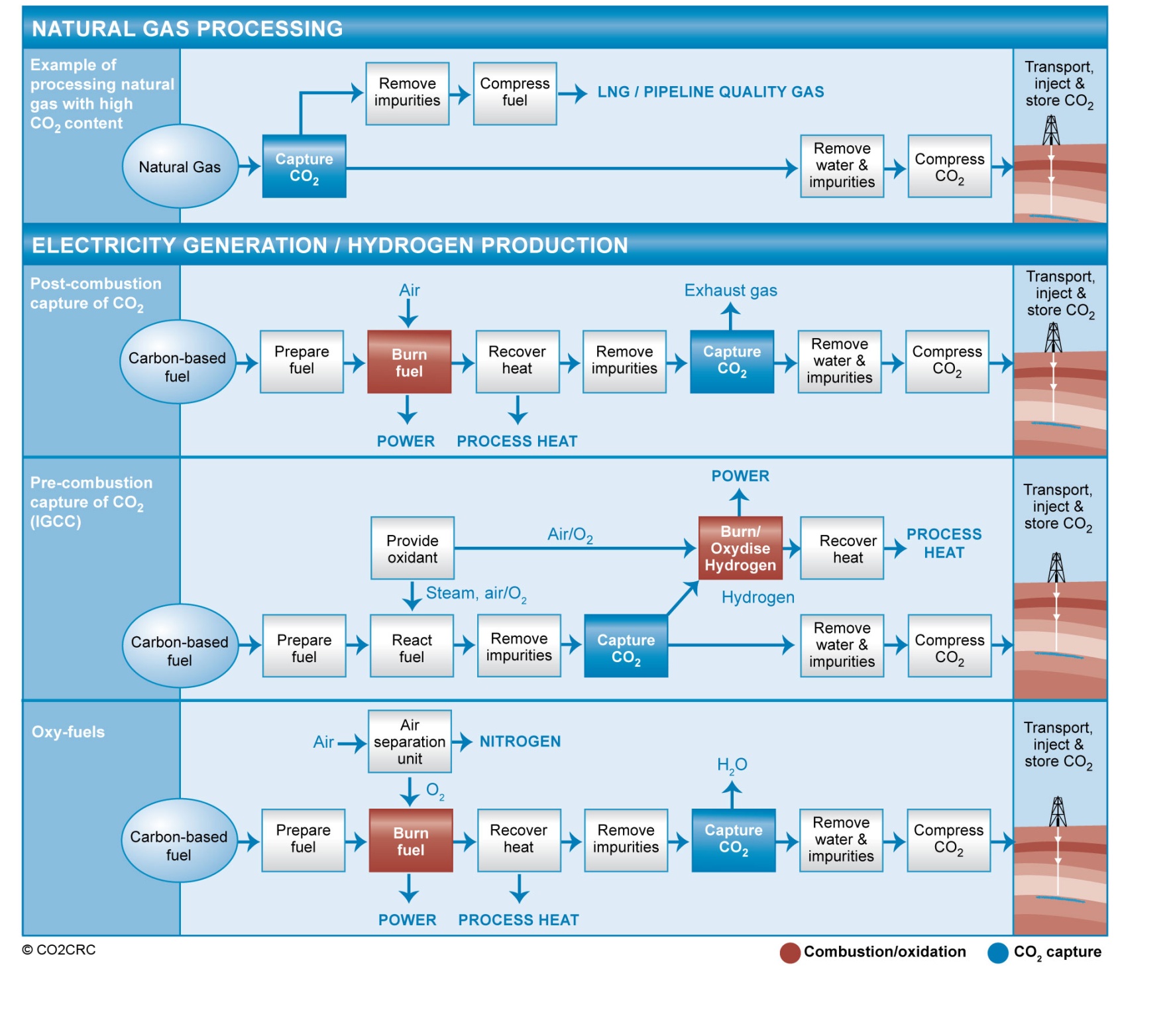 From http://www.co2crc.com.au/images/imagelibrary/cap_diag/Captureprocesses_media.jpg